CONFIDENCE BUILDING | IDENTIFYING STRENGTHS AND WEAKNESSES
BINGO
Is good at math
Always works hard
Likes to join in activities
Can organize anything
Can write computer code
Speaks more than one language
Tells great stories and jokes
Is a good speller
Plays a team sport
Likes to read
Knows how to swim
Can play a musical instrument
FREE SPACE
Has a good memory
Is good at building or making things
Likes to make charts and graphs
Likes to figure out how things work
Likes to write
Likes to be in plays
Likes to help others
Is a good cook
Keeps a personal diary or journal
Likes to design posters and murals
Is a good artist
Is a great dancer
© 2022 OVERCOMING OBSTACLES
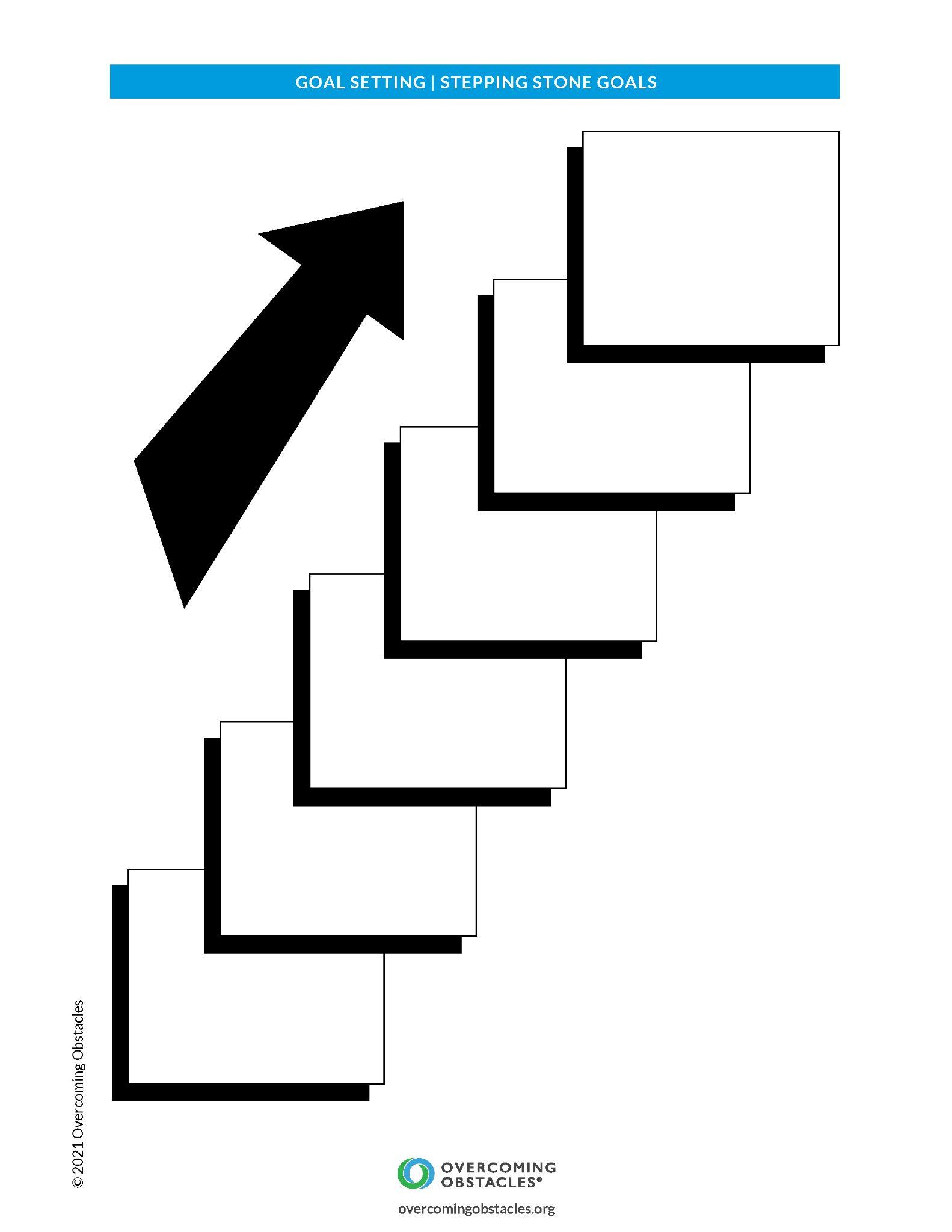